Be the Employer of Choice for Behavioral Health: Lessons from Inova Kellar CenterAHAWednesday, May 15, 2019 Senior Director
Rick Leichtweis, Ph.D.
Inova Kellar Center
Partial 
Hospitalization 
Program (PHP)
In Home Services
Intensive
Outpatient
Programs
Mental
Health
Substance
Related
Disorders
Outpatient
Family
Services
Physician
Services
Psychological
Services
Individual
Therapy
Group
Therapy
Family
Therapy
Medication
Management
ADHD/LD
Evaluations
Process Mixed  
Groups
Gender Groups
Psychiatric
Evaluations
Psychological
Assessments
Dialectical
Behavioral
Therapy Group
Educational
Testing
Autism
Spectrum
Services
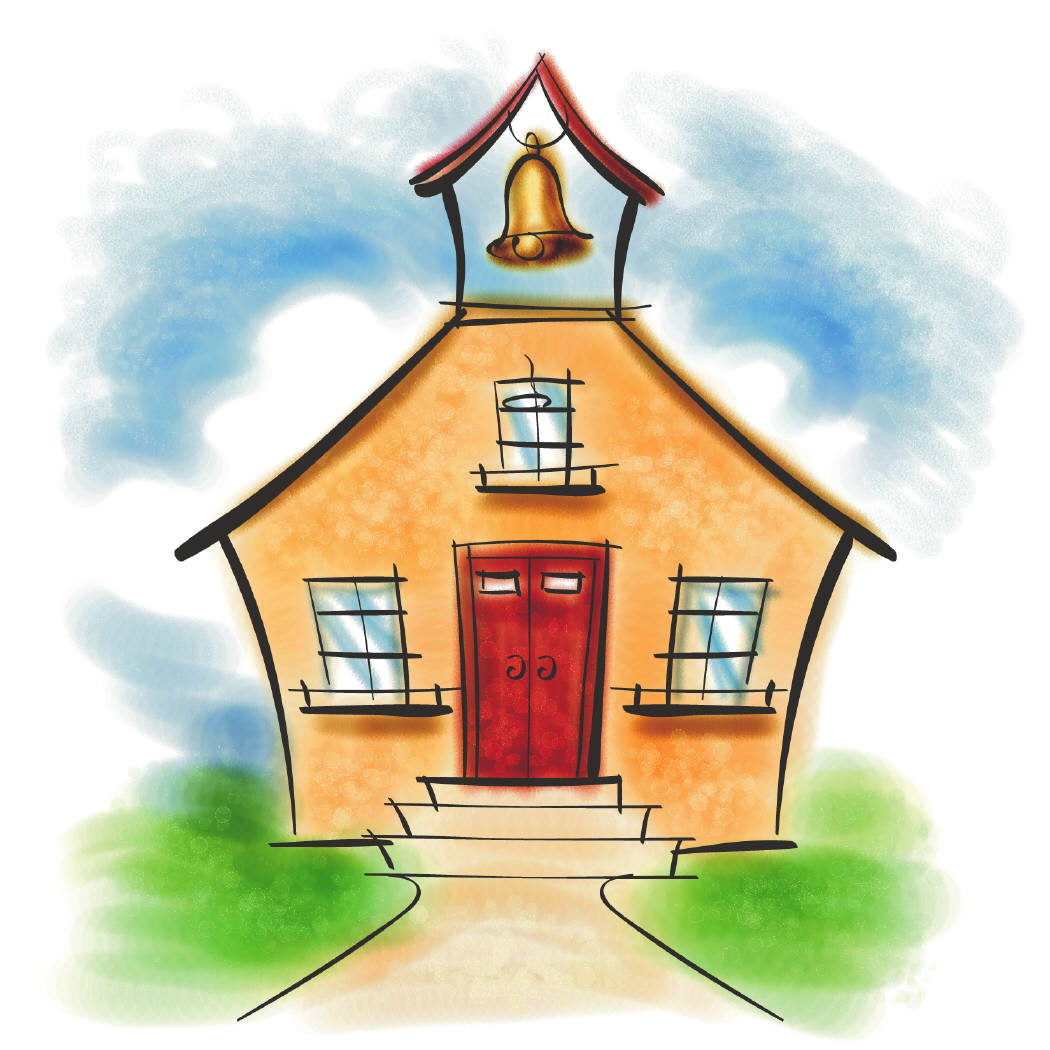 The Kellar School
of 
Inova Kellar Center
The Diverse Staff of Inova Kellar Center
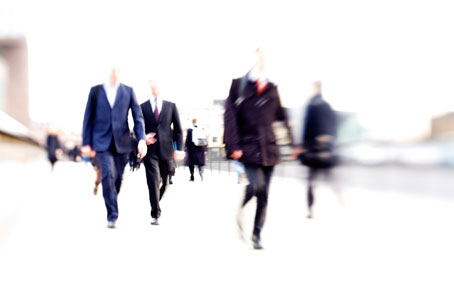 Board-Certified Child and Adolescent Psychiatrists
Licensed Therapists – LCSW, LPC, LMFT
Licensed Clinical Psychologists-Ph.D, Psy.D.
Masters Prepared Therapists
Mental Health Counselors and Milieu  Specialists 
Special Education Teachers
Registered Nurses 
Expressive Therapists
Administrative Support
Challenges in Recruitment
Fitting a square into a circle.
Finding competent licensed therapists.
Competing with a complex private practice community.
Competing with large jurisdictions Community Service Boards (CSB) with higher salaries.
Finding the unicorn -	
Child and Adolescent Psychiatrists
Special Education Teachers
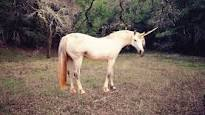 Challenges with Retention in Mental Health
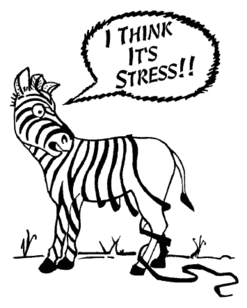 Burnout, burnout, burnout
Feeling Unsafe within Environment
Feeling Unsupported by Leadership
Lack of Recognition
Lack of Leadership Opportunities
Obtain Licensure and moves to Private Practice
Compensation
The Journey to a Healthier Place is Scary
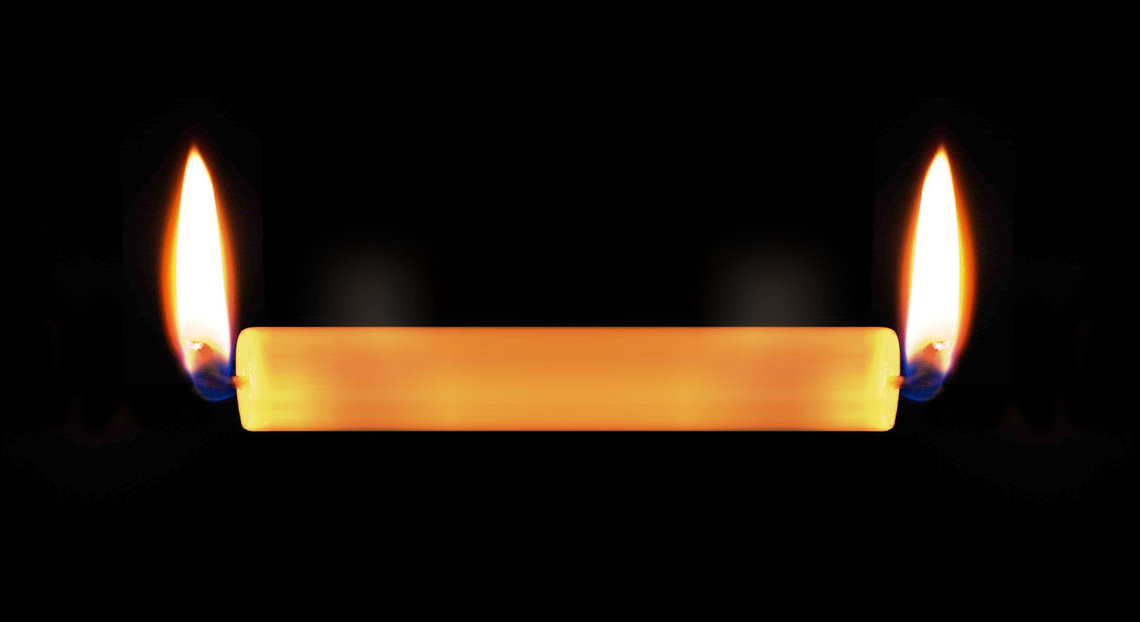 Burnout is primarily caused by organizational factors and tends to be a process rather than a fixed state.  It is a negative experience and results from the interaction between the individual and the environment.  

Matthias Burisch
Burnout/Low Engagement
It’s All About the Culture Baby!
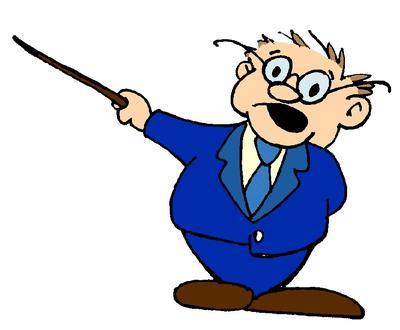 Inova Kellar Center’s Culture of Safety is embedded in an agreed upon belief that all individuals have the right to remain emotionally safe and physically safe with each team member, client and family being individually responsible to ensure the safety of all.
The Kellar Team Mantra
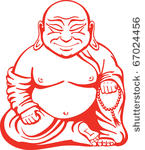 As an Inova Kellar Center team member, we will not ask our patients, students, families and guests to do anything that we are not willing to live by, demonstrate and model every day, every time.
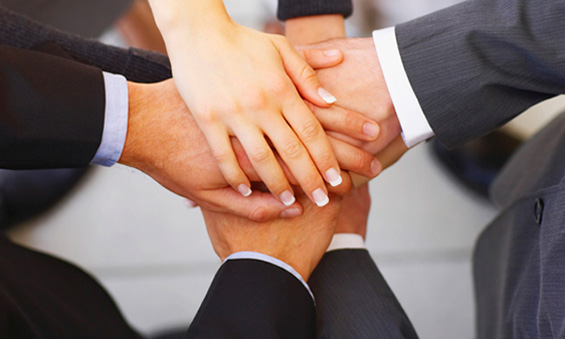 Be the Employer of Choice for Mental Health and Substance Use Disorders
DARE TO BE DIFFERENT
Differentiate the Organization – Be attractive to the social media generation
Believe in what you’re selling
Develop a reputation for being a “safe place to work”
Develop creative opportunities with flexible types of positions
Be known as a family first employer
Provide excellent clinical supervision, varied clinical experiences and training in evidenced based treatment
Dedicate appropriate time to treatment team meetings – Docs as teachers model
Develop a clinical ladder with opportunities for growth
Provide ongoing training and staff development
Develop a strong internship/externship program(s)
Be the Employer of Choice for Mental Health and Substance Use Disorders
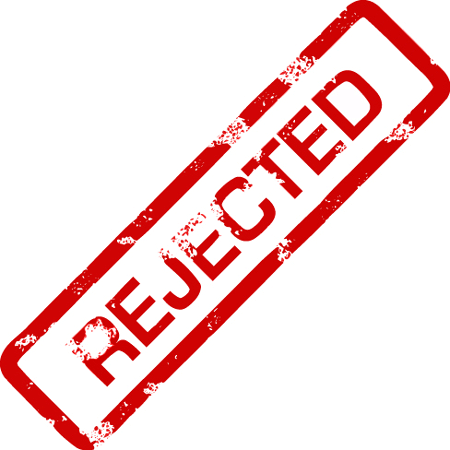 Selection Process
#1 RULE:  Avoid “Desperate Hires” at all cost
Screen well and only put forward the best
Keep interview process consistent in all departments-admin, clinical, support
Initial interview with the leader is geared toward interpersonal fit and thorough assessment of clinical skill set and administrative ability  
Recruit only the highest performing interns/externs
Use Behavioral Interviewing
Allow the staff to choose their team members
Make offers or decline in a respectful timeframe
Take a “Chance” not a “Risk”
Send Thank You notes to new employees before start date
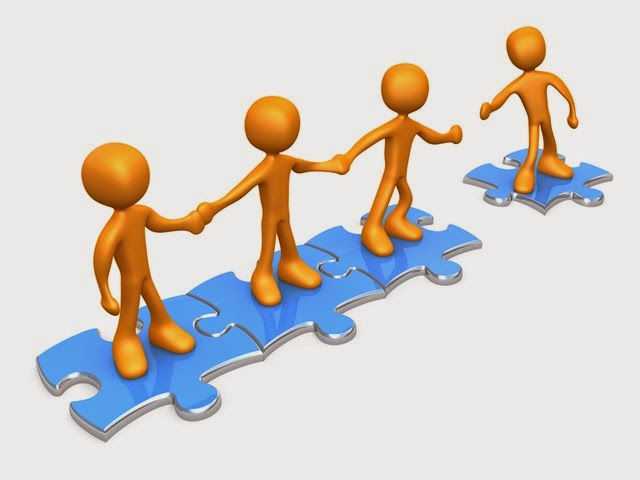 Be the Employer of Choice for Mental Health and Substance Use Disorders
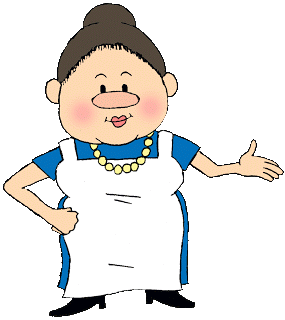 Retention Strategies
Listen to your mother and say Thank You
Do not lie
Visible, engaged and hands on leadership
Recognition Programs are part of the culture
Create an exciting learning environment
SAY YES TO PTO!!!!!!!!!!!!!!!!!!!!!!!!!!! 
Frequent market compensation reviews
Be transparent about productivity and financials
Hold employees accountable to productivity equally
Zero tolerance to inappropriate behaviors and address performance directly and quickly
Cut losses before a wake of casualties
Strategic Examples
“Health, Family, Inova” model of self care
Empowering leadership
Creation of 10, 11, and 12 month positions and integrated clinical model
Implementation of Behavioral Interviewing
Culture of Safety Implementation
Strong Behavior Management System
Development of a strong intern/extern program creating a pool of resources
Quarterly Pulse Meetings with senior leader and staff
Development of Employee Recognition Program – ROSE Award, Outstanding Achieve Award, What’s the Buzz program 
Implementation of a cloud based Measurement Based Care system
People Outcomes
Decreased turnover rate from 15% in 2006 to 4% in 2008 – average 4.7% 2008-2019
0 turnover in physicians from 2006 – 2019***
Consistent success in Advisory Board Employee Engagement Scores
70% of Clinical Staff Licensed 
20% of Clinical Staff former Intern/Externs
Low absence rate
Employees on Performance Improvement Plans – average <3 annually
Quality	Outcomes 2000-2018
Restraints:                   	Clinical – 0	  School – 12
Serious Safety Events: 	 Clinical – 0	  School – 1
Staff Assaults:            	 Clinical – 0	   School – 0
Prop. Damage Events: 	 Clinical – 4	   School – 22
Patient/Student Fights: 	 Clinical – 0	   School – 2
Administrative DC:      	 Clinical - <5	   School <20%
Mock Survey Scores:   	 Clinical – 89% School – NA
Patient/Parent Sat.	 Clinical – 89% School – 95
Parent Sat. Physicians	  Docs  -    95%
Productivity Outcomes
90% of physicians met productivity targets at or above 100% 2010-2018
Outpatient Services targets met at or above 94% 2010-2018
Financial Targets met 8/10 years
Community Benefit Contribution stagnant for 20 years with an increase in annual encounters from 5475 – 40,000 (includes duplicate counts)
Exceptional performance on Joint Commission Survey’s
Fundraising – 17 million since inception
Questions